PRESTAÇÃO DE CONTAS ANUAL 2021
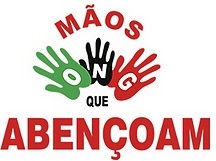 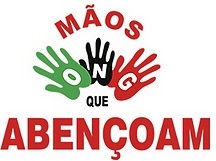 RECEITAS X DESPESAS 2021 ITAÚ
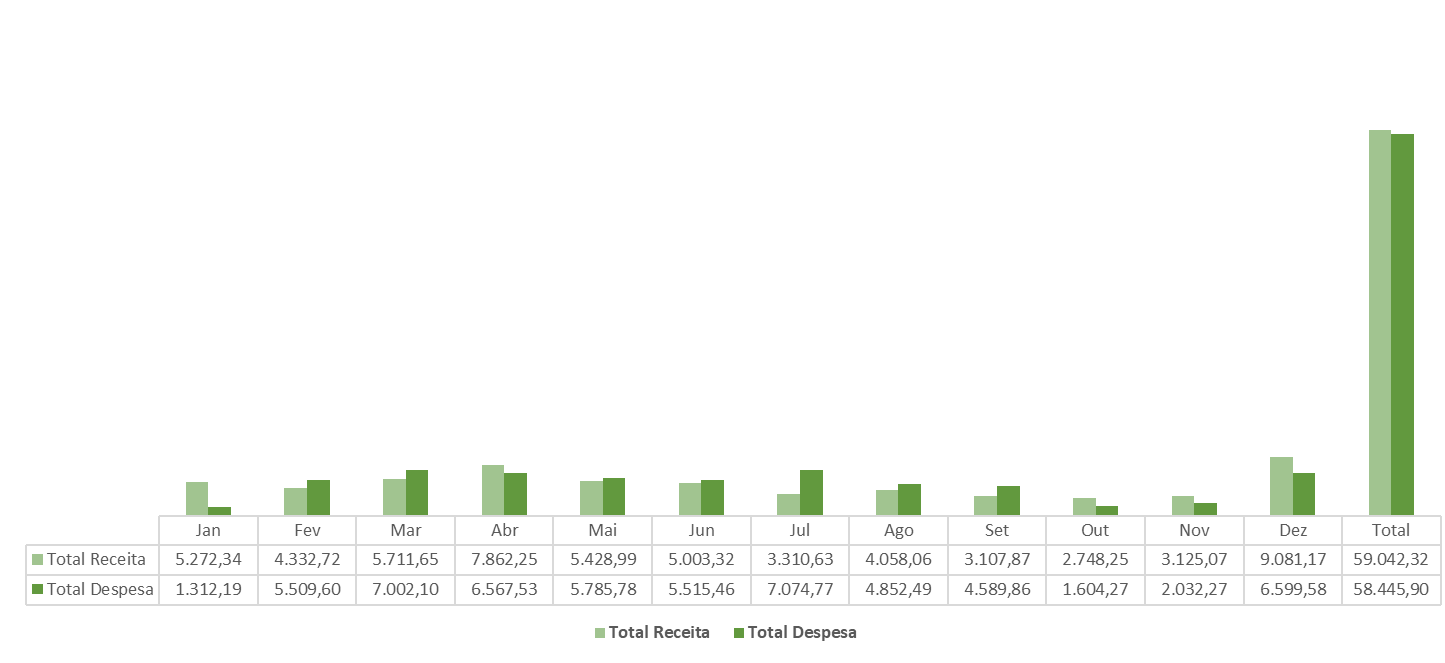 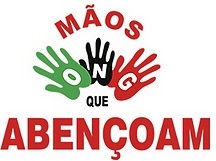 SALDO INICIAL FINAL ITAÚ
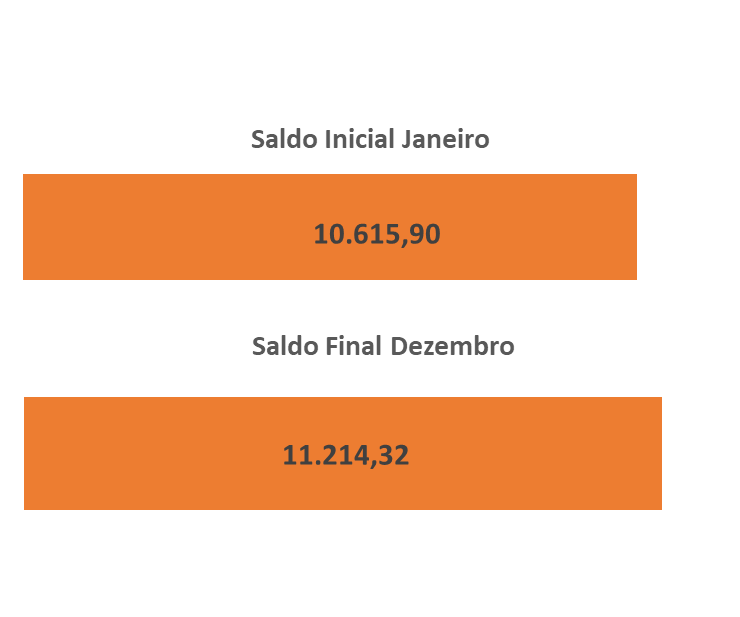 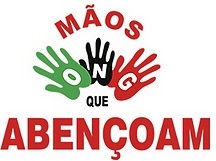 RECEITA ITAÚ 2021
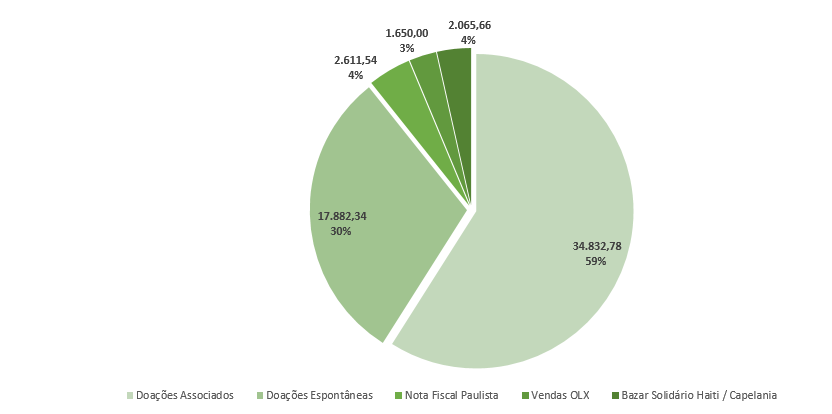 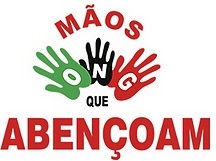 DESPESAS ITAÚ
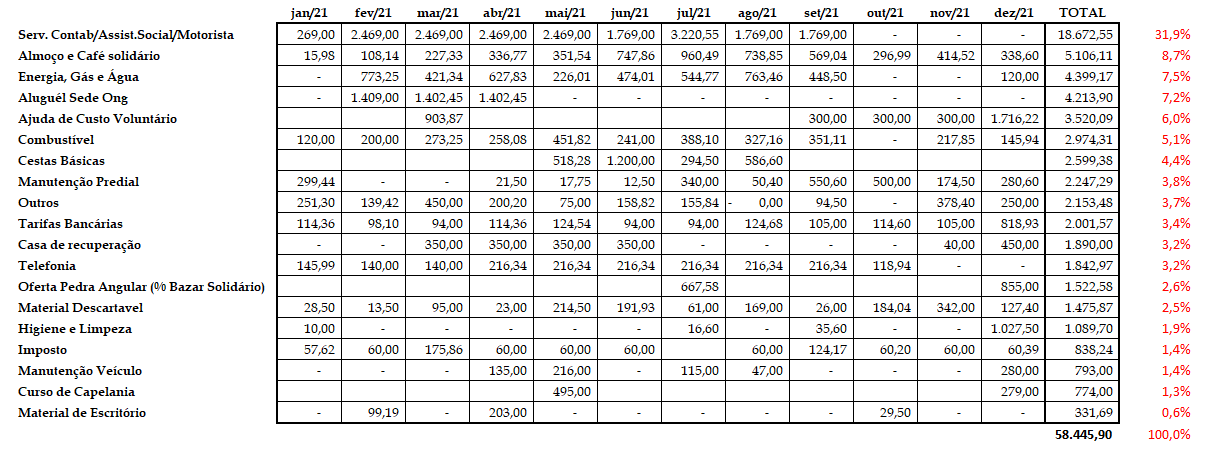 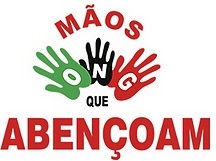 SUBVENÇÃO 2021
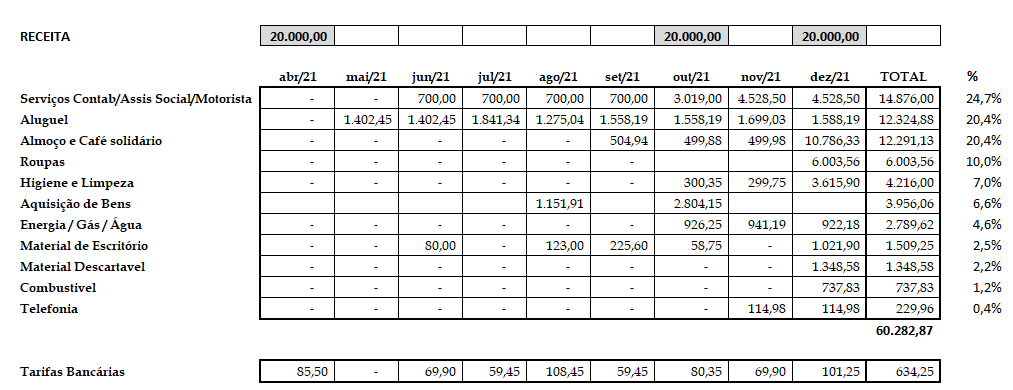 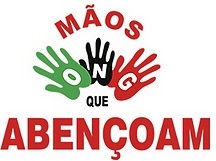 BAZAR SOLIDÁRIO ONG
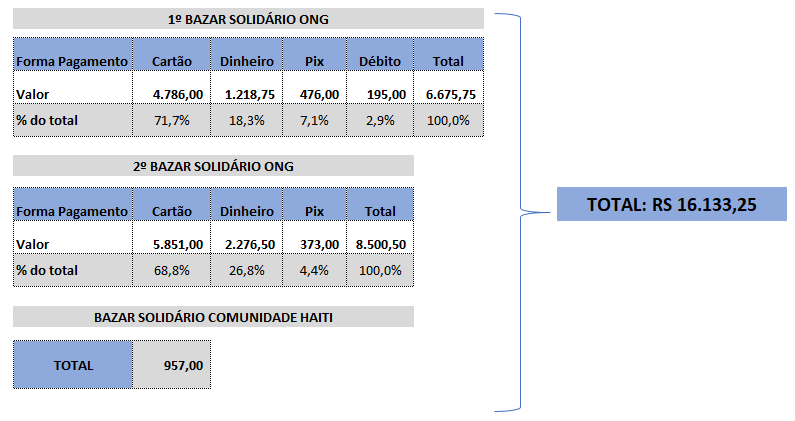 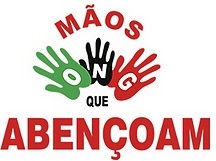 FONTES CAPTAÇÕES DE RECURSOS
NOTA FISCAL PAULISTA
VENDAS OLX
CAPELANIA
DIA DE DOAR
R$ 794,00
R$ 2.611,54
R$ 1.679,00
R$ 1.000,00
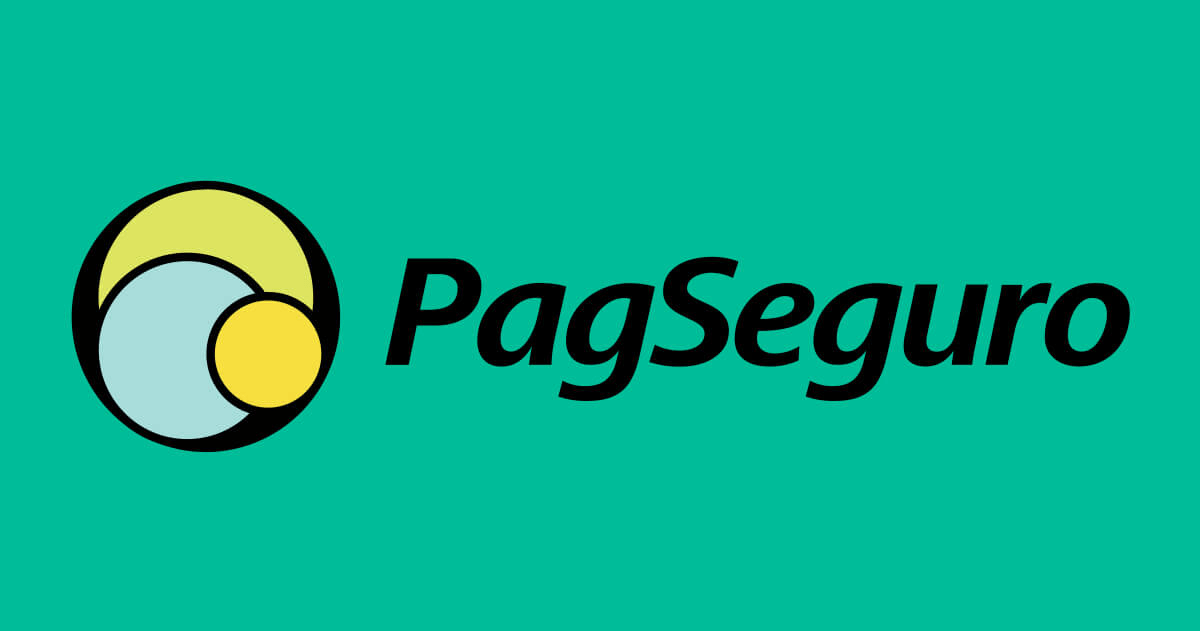 RECEITAS COM DOAÇÕES E COMPRAS ATRAVÉS DE CARTÕES, BOLETOS E LINKS DE PAGAMENTOS
R$ 18.430,90
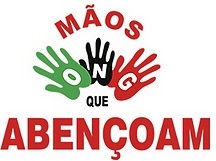 RESULTADO TOTAL 2021
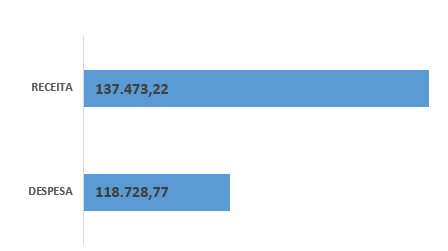